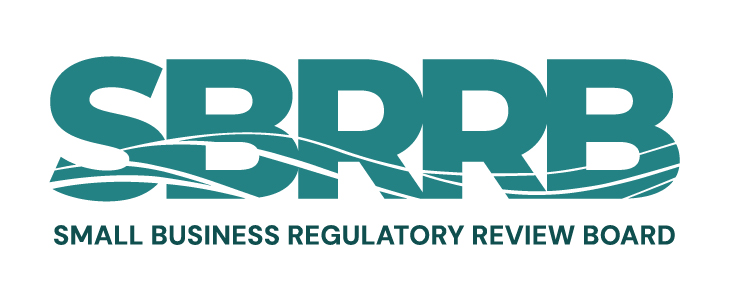 (SBRRB)
DEPARTMENT OF BUSINESS, ECONOMIC DEVELOPMENT & TOURISM (DBEDT)
No. 1 Capitol District Building, 250 S. Hotel Street, Honolulu, HI 96813
Created- 1998 Hawaii’s Small Business Regulatory Flexibility Act went into effect - based on the 1980 federal Act and created Chapter 201M, HRS.
Purview – Review Hawaii Administrative Rules (HAR) that impact Hawaii “Small Businesses” for both State and County Agencies
Small Business – Defined as “for profit” companies with fewer than 100 full- and/or part-time employees
Hawaii Legislature Creates SBRRB
Dori Palcovich 
-SBRRB Administrator
Jet’aime Ariola
-Program Specialist
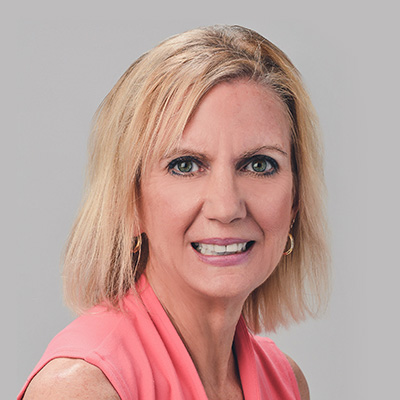 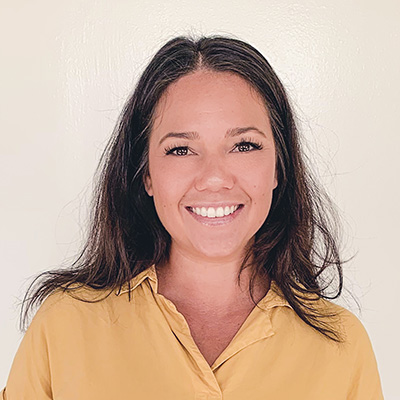 SBRRB TEAM
SBRRB MEMBERS
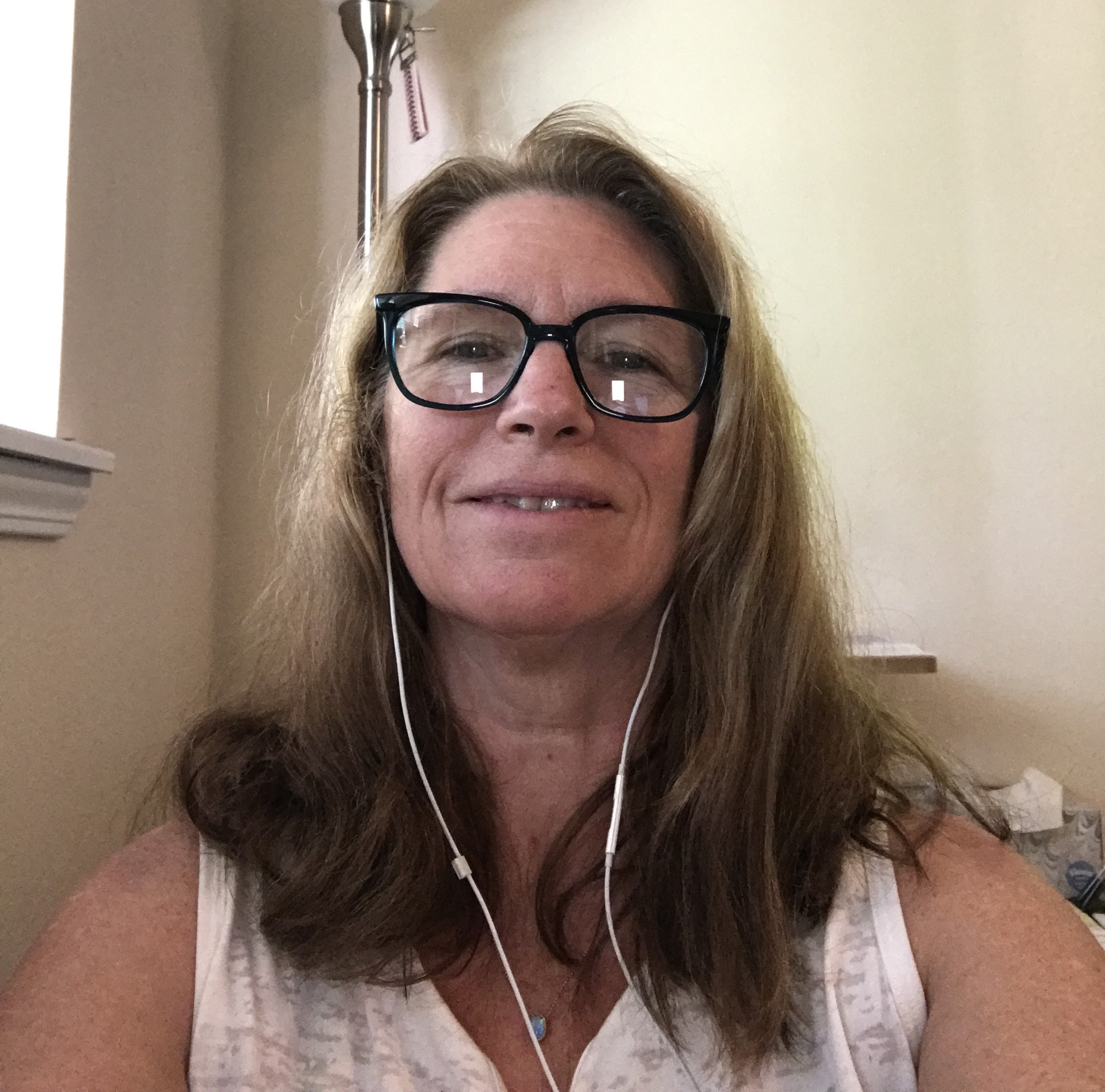 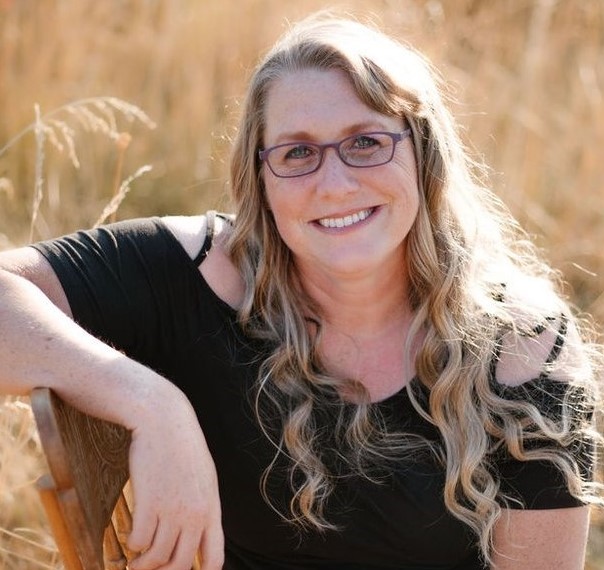 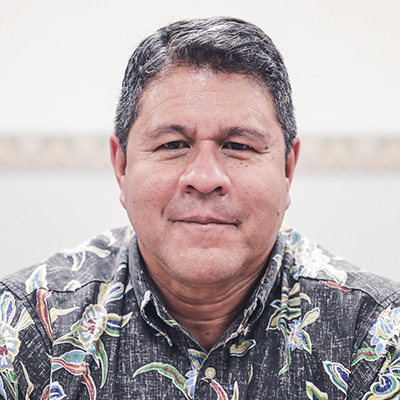 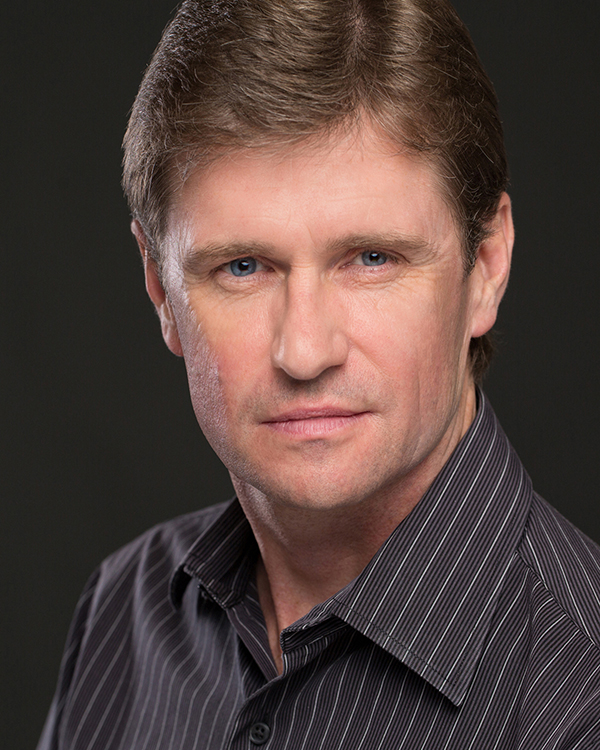 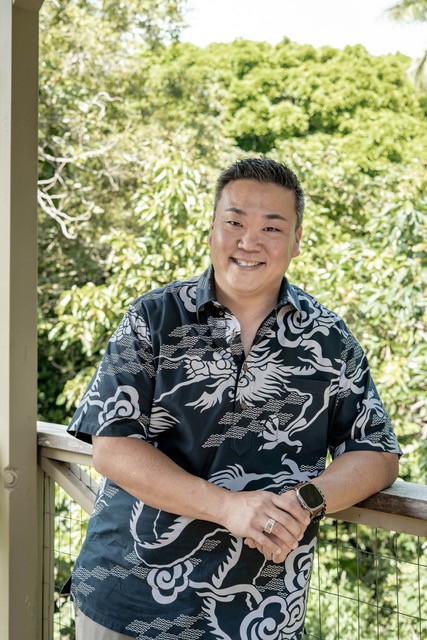 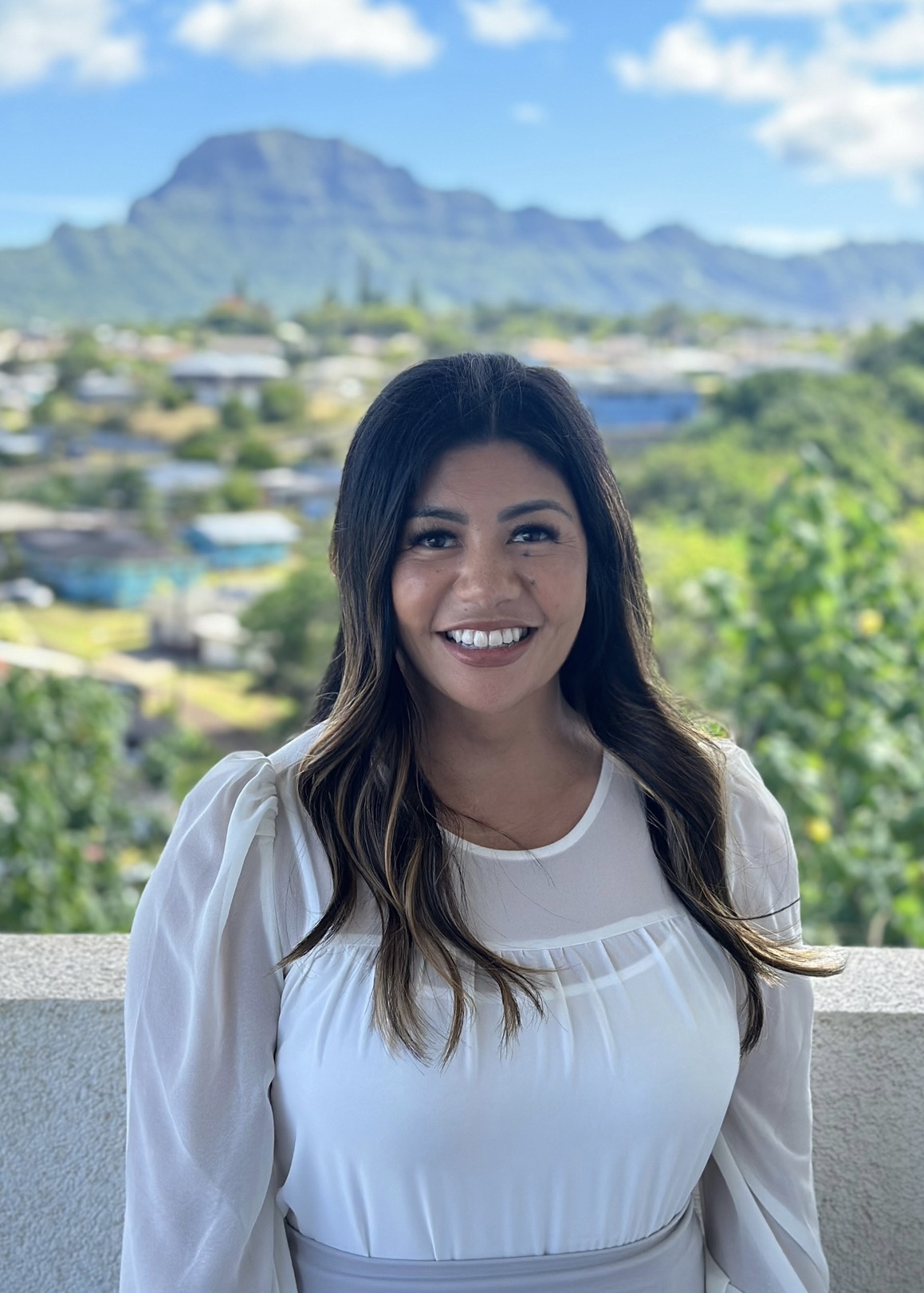 Dr. Jennifer Salisbury
Maui County
James Kimo Lee, Jr. 
Hawai’i County
Mary Albitz
2nd Vice Chair
Maui County
David Sikkink
DBEDT Director Designated Representative
Nicolle Ige
Kaua’i County
Leelen Park
Hawai’i County
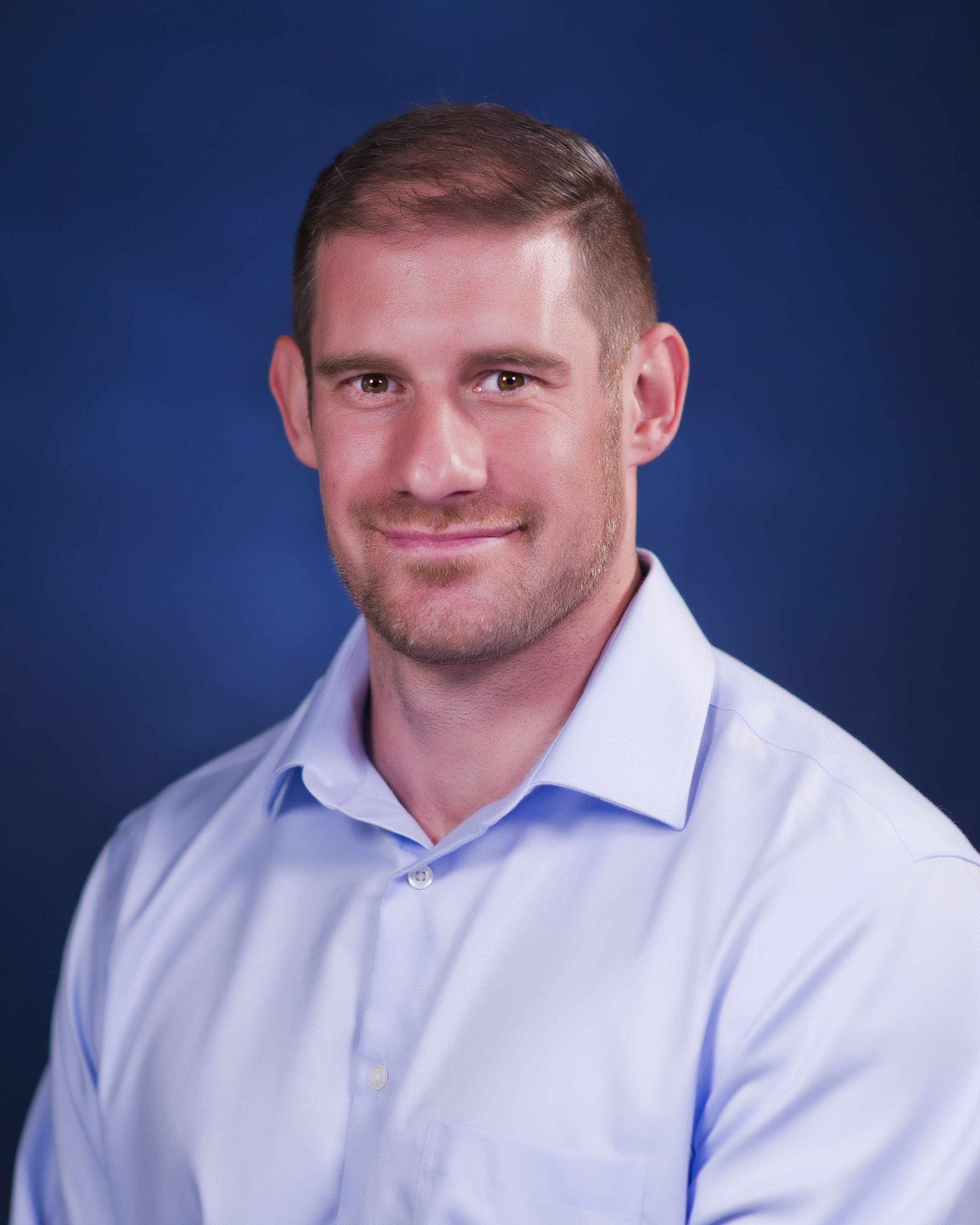 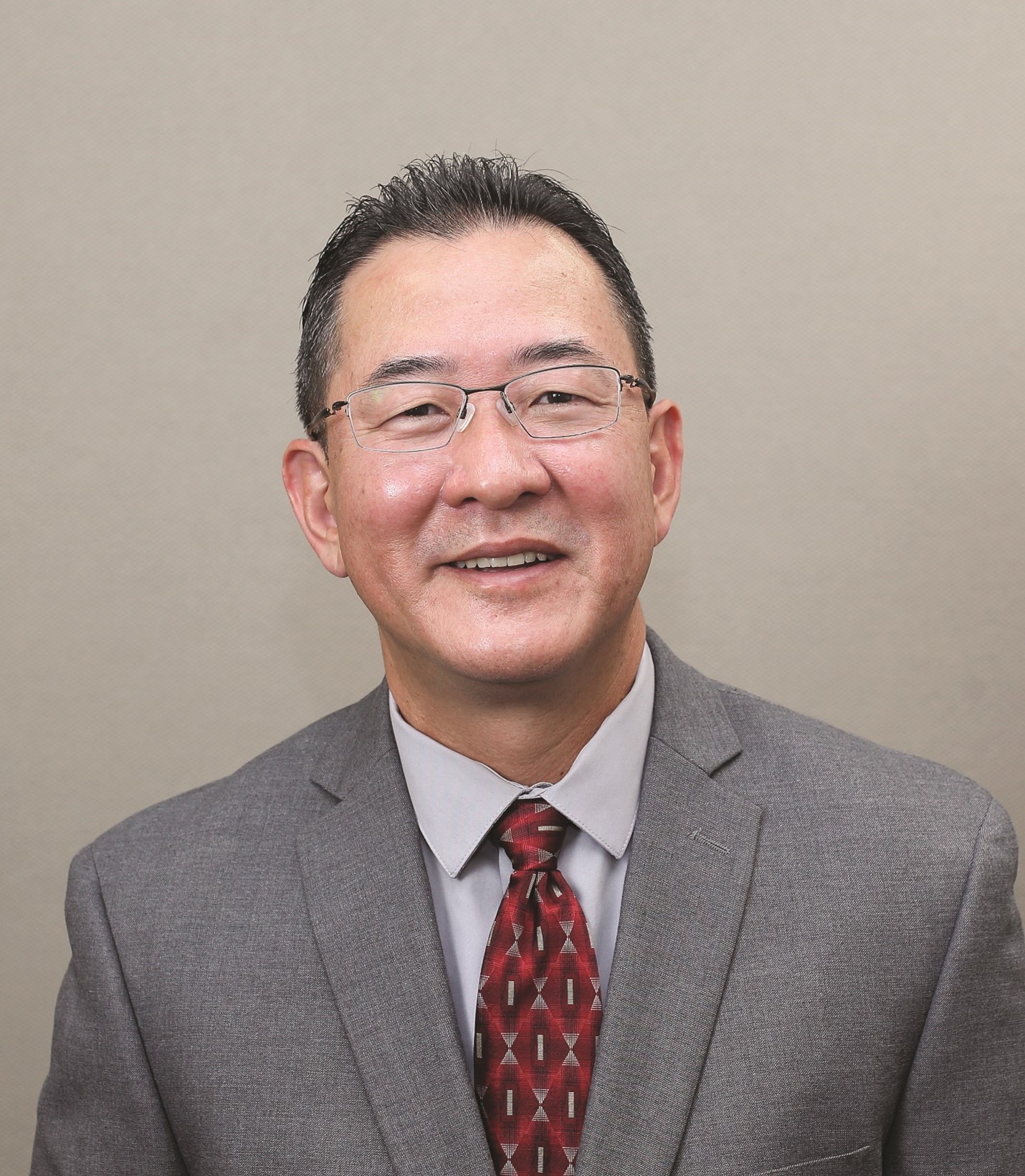 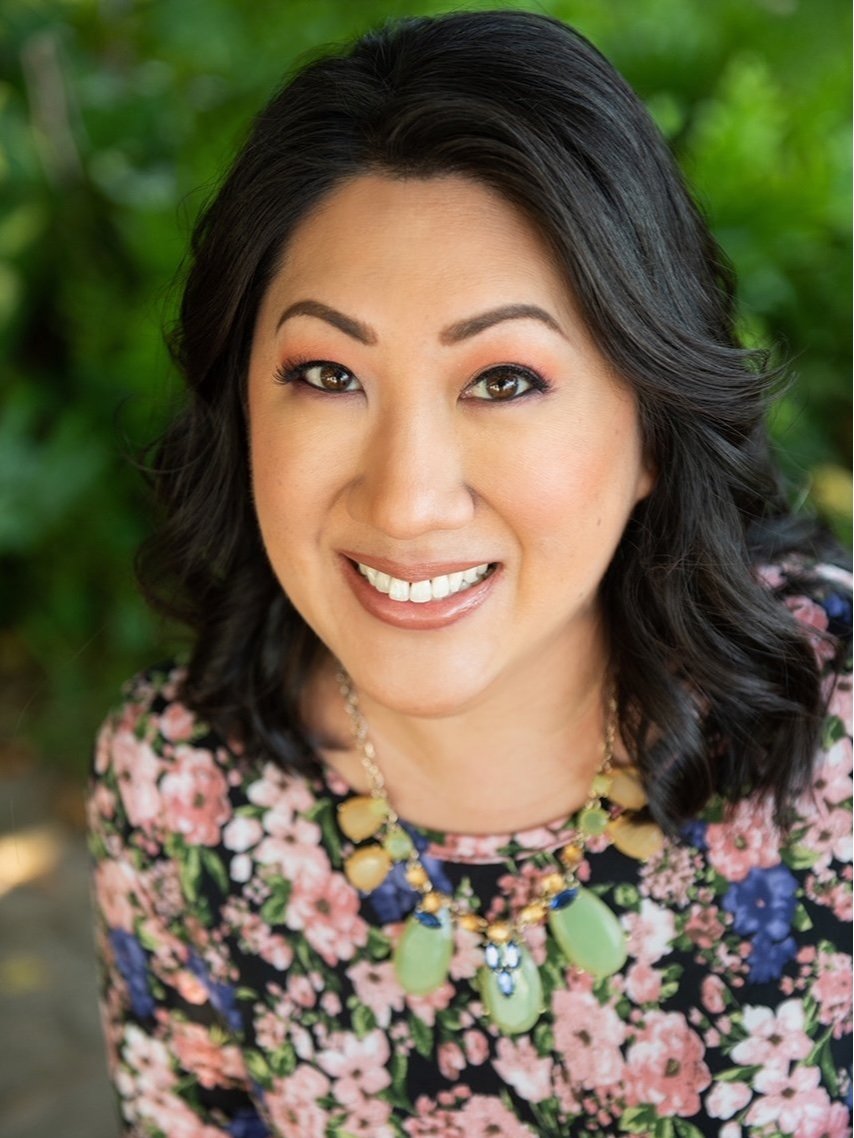 Jonathan Shick
Chair
City & County of Honolulu
Sanford Morioka
Vice Chair
City & County of Honolulu
Tessa Gomes
City & County of Honolulu
Vision
Mission
SBRRB’s Vision and Mission
Make Hawai’i the most business-friendly state in the nation
Work toward a regulatory environment that encourages & supports the vitality of small business in Hawai’i
1) Reviewed & Commented on 45 State & County Rules – before and after public hearing / 1,053 total rules since inception 
2) Received several Requests through the “Regulation for Review” 
3) Outreach  - Letters / Brochures / Cold Calling
	- Becker Communications – Social Media / Youtube Video, etc.
2023 Results
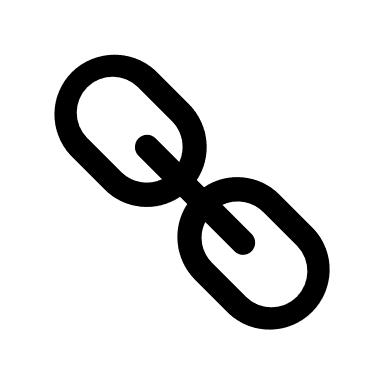 https://sbrrb.hawaii.gov/
How to CONTACT the SBRRB
DBEDT.sbrrb.info@hawaii.gov
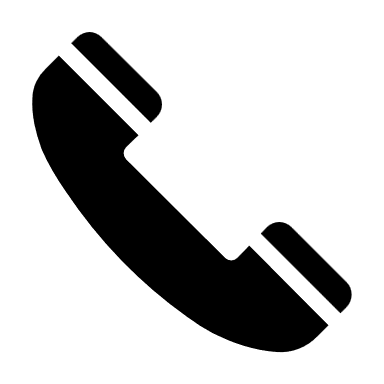 (808) 798-0737
Visit Monthly SBRRB meetings
Currently, meetings are hybrid via Zoom and at Leiopapa A Kamehameha Building – State Office Tower 235 Beretania Street, Conference Room 405 Honolulu, Hawaii 96813
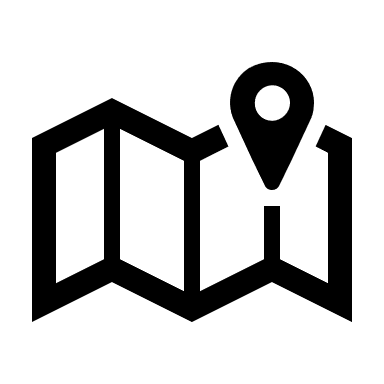 @SBRRBHI
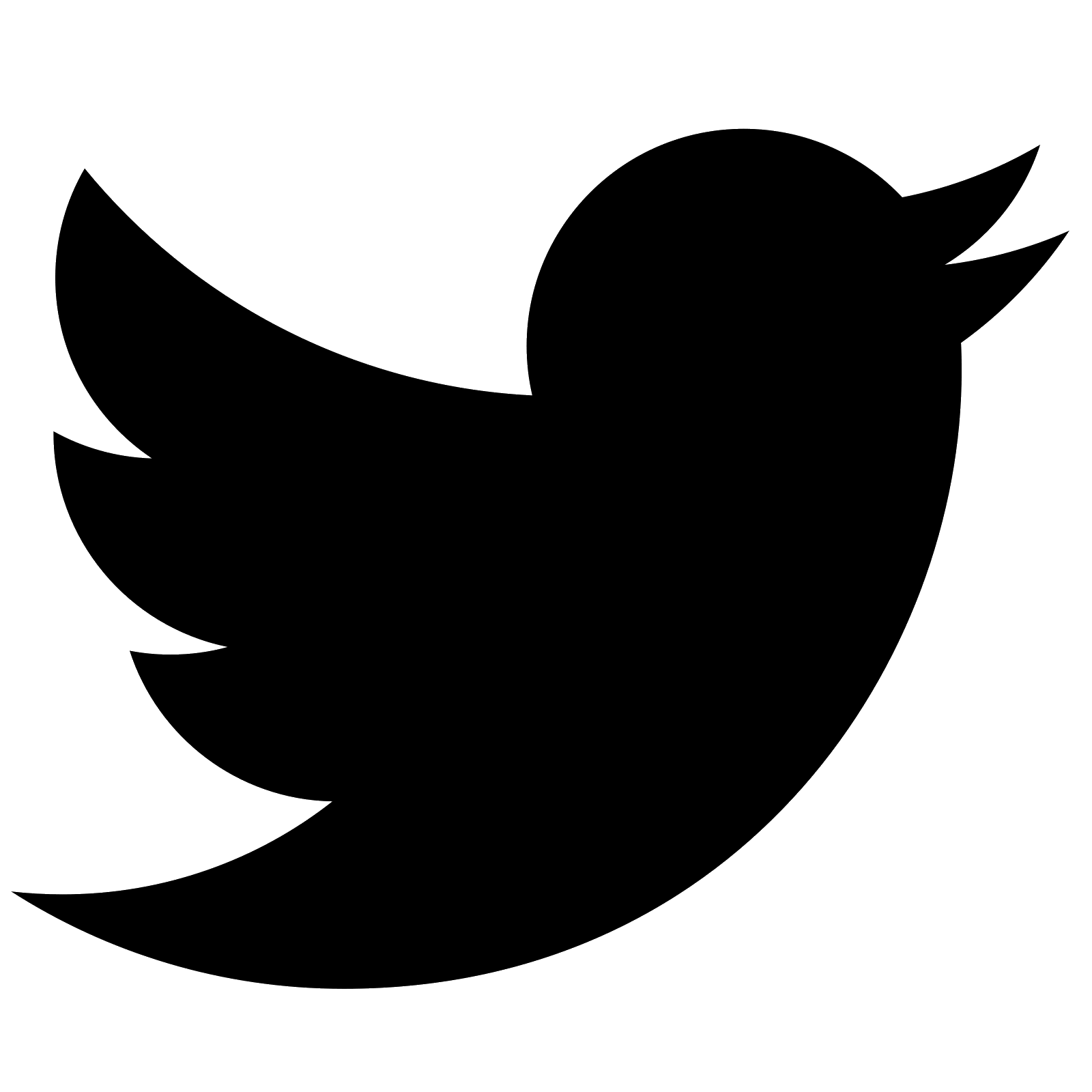 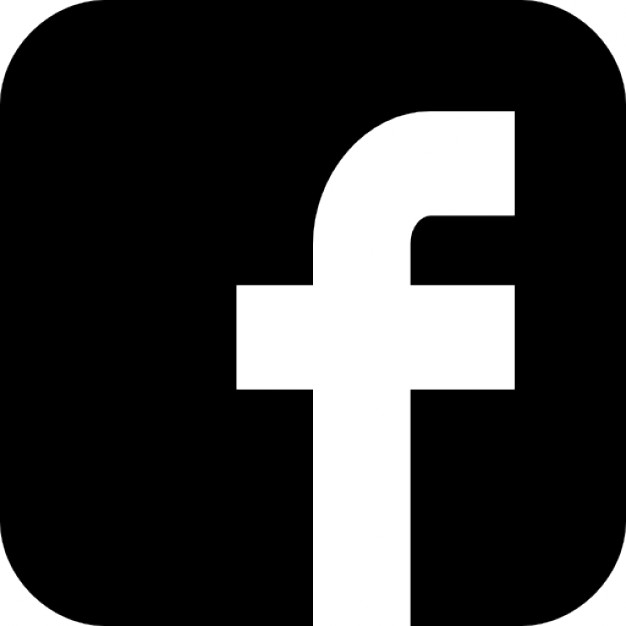 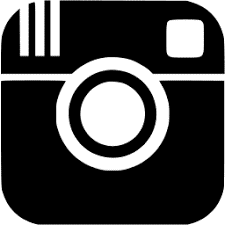 On Behalf of The Small Business Regulatory Review Board